la filiera e il ruolo della carta stampata nell’era del web
Convegno dell’Ordine dei Giornalisti della Lombardia 

Fabrizio carotti
Direttore Generale FIEG
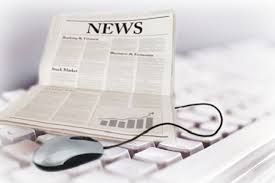 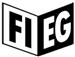 Università Statale di Milano
 11 novembre 2015
La “carta stampata”: evoluzione non estinzione
Il lettore è cambiato e l’editoria giornalistica cambia con lui:

 adeguando i mezzi
 migliorando la qualità dei contenuti 

Con un necessario surplus di immaginazione e con al centro l’innovazione
Cosa non cambia? Non cambia la mission dell’editoria
Raccogliere, produrre e distribuire una informazione di qualità, verificata e certificata
La qualità paga. Ma è vero?
Audipress conferma la fedeltà dei lettori alla stampa. Di fronte all’ininterrotto flusso informativo della Rete, cresce il bisogno di informazione professionale. 


Il brand dei giornali: forte, 
affidabile, riconoscibile
LETTORI STAMPA ULTIMI 30 GIORNI
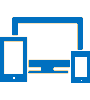 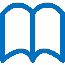 45,9 milioni 
di italiani leggono o sfogliano un titolo stampa (su carta o digitale replica).
Carta e/o Replica
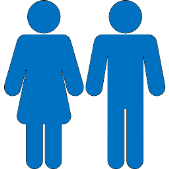 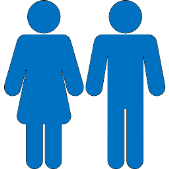 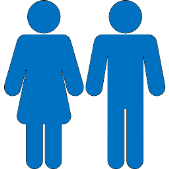 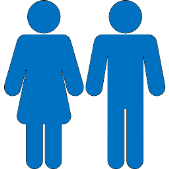 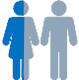 53 mln
86,7%
della popolazione Adulta 
(14 anni e oltre)
Quasi 9 adulti su 10 leggono almeno un titolo stampa su carta o digitale replica, in un quadro di sostanziale stabilità (-0,3% rispetto all’edizione precedente, a parità di testate considerate).
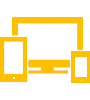 Più di 2,4 milioni i lettori del formato digitale, il 4,6 % della popolazione.
Replica
Fonte: Audipress
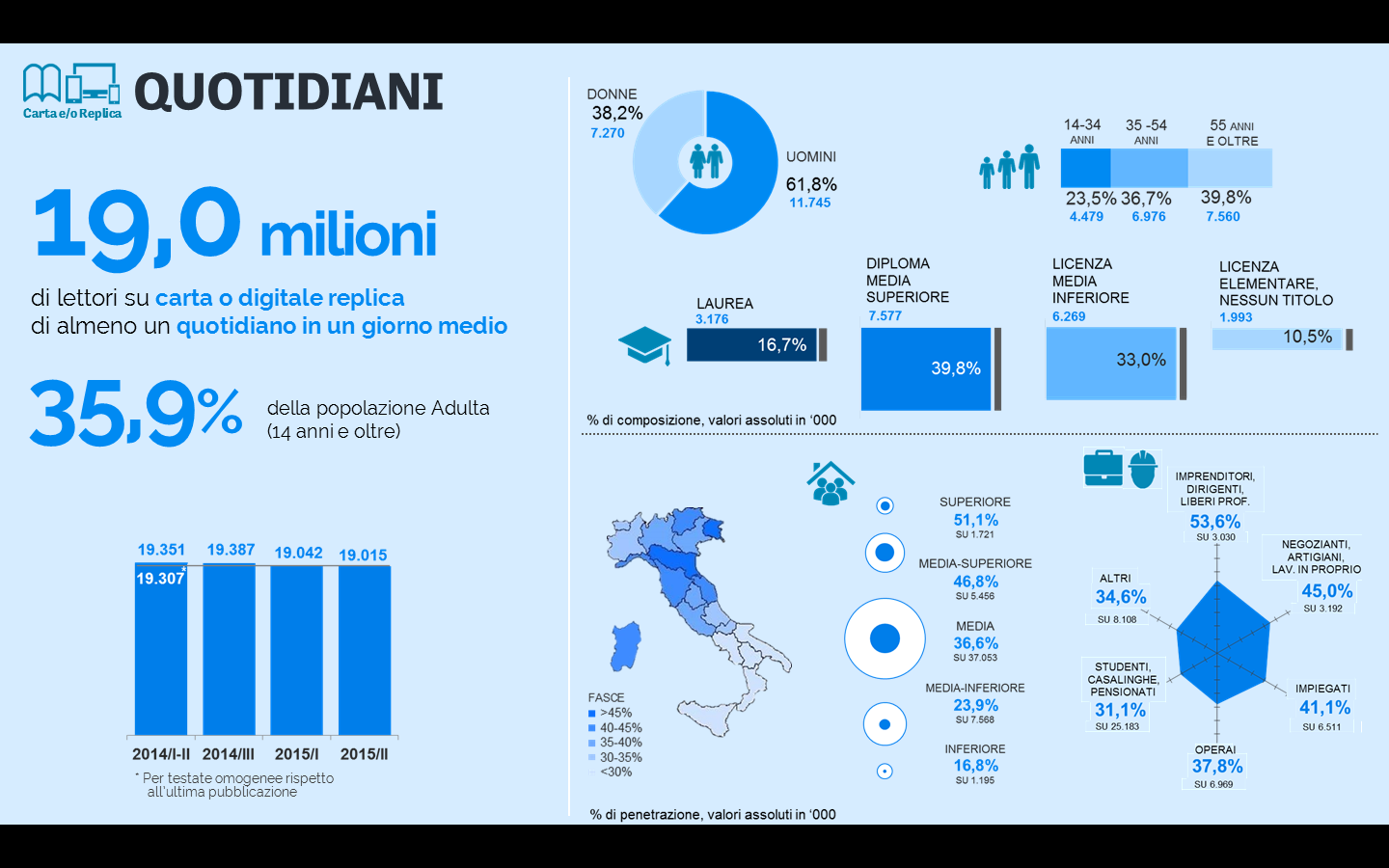 Fonte: Audipress
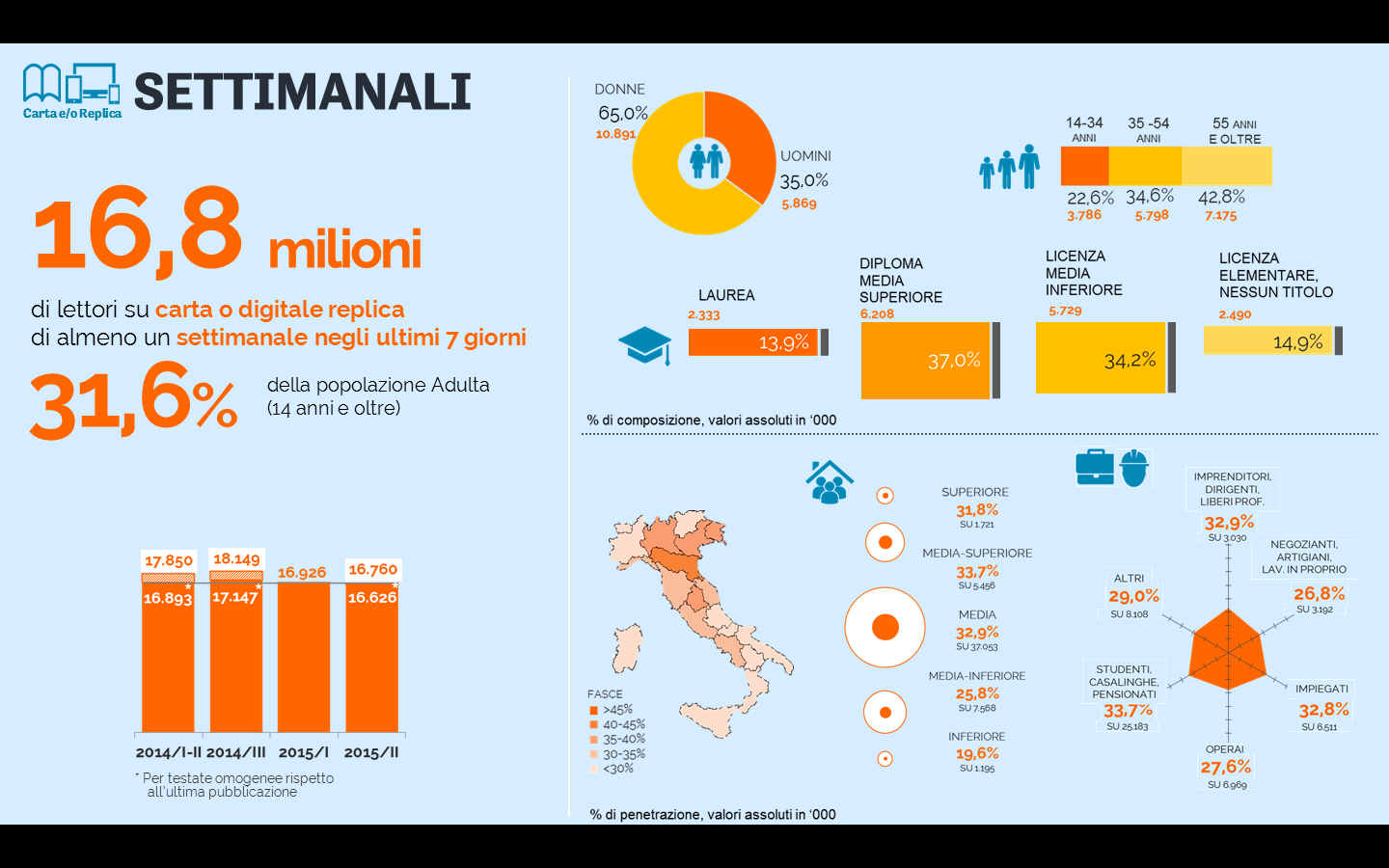 Fonte: Audipress
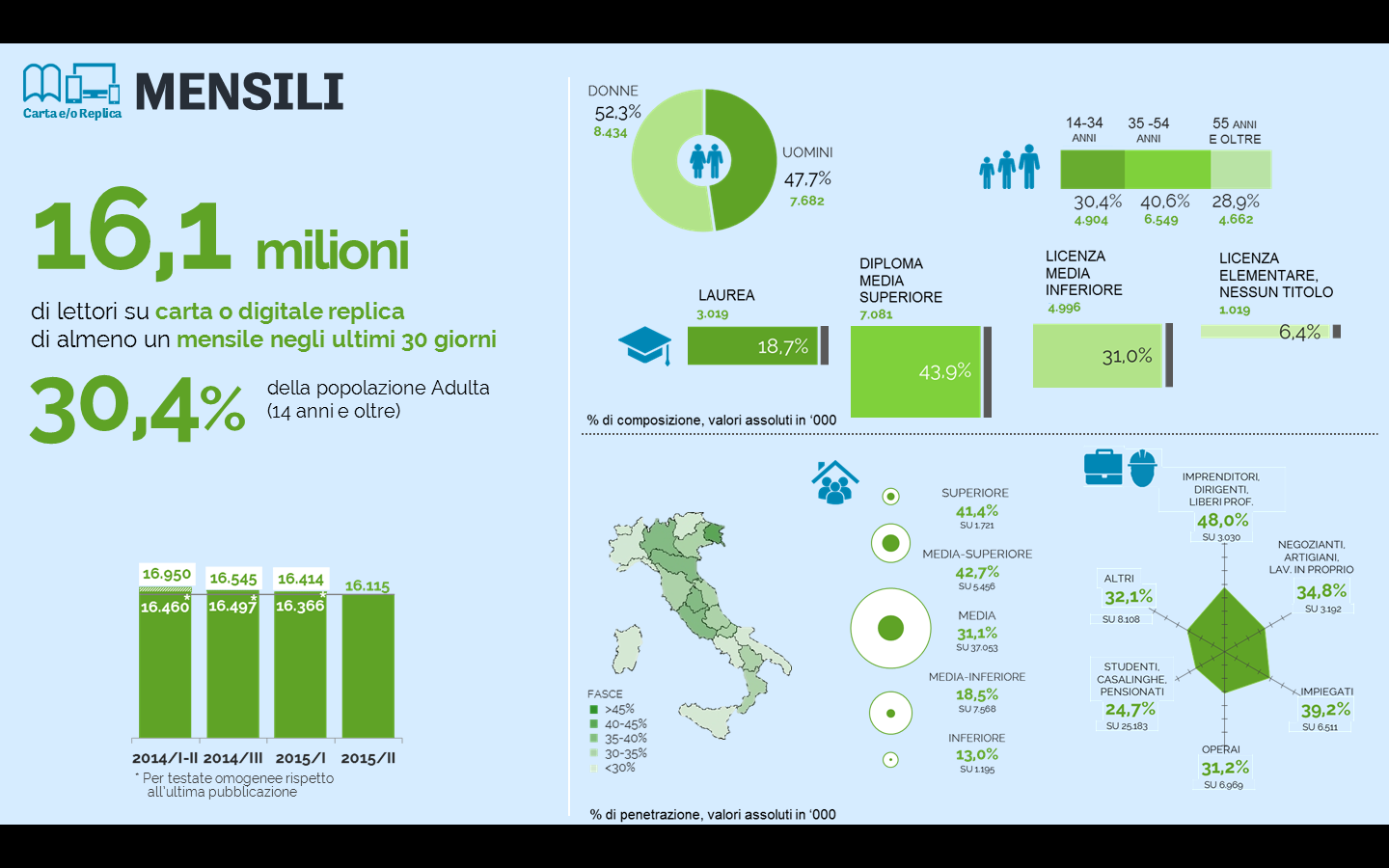 Fonte: Audipress
Lo sviluppo del digitale vede i giornali protagonisti
La lettura digitale dei giornali coinvolge il 4,6% della totalità dei lettori, con punte anche più alte in segmenti specifici della popolazione
Quotidiani - vendita copie digitali
Fonte: ADS
Innovazione, modernizzazione e sviluppo: al centro dell’azione degli editori
L’innovazione dei prodotti informativi e dei processi produttivi è essenziale per cogliere le opportunità della Rete per la diffusione e la condivisione del sapere e della conoscenza
Rimuovere gli ostacoli alla crescita: una responsabilità della politica
L’offerta di buona informazione e il pluralismo, presidi di democrazia, necessitano di una attenta tutela del diritto d’autore e di una valorizzazione dei contenuti editoriali di qualità
Un lavoro nuovo? Sì, anzi no
La professione di giornalista è la stessa.
Sono cambiate e si sono moltiplicate le piattaforme distributive. 
Gli editori sono impegnati nel promuovere la formazione e l’aggiornamento continuo delle competenze
Fiducia vs sfiducia
Il futuro dell’editoria giornalistica passa per un presente di crisi che il settore è impegnato ad affrontare e a non subire. 
Con gli opportuni investimenti e le necessarie tutele, l’intera filiera può uscire dalla crisi rafforzata. Un’editoria sana e con i bilanci in attivo è il presupposto irrinunciabile per un’informazione indipendente e autonoma, autorevole e libera